Il disagio infantile
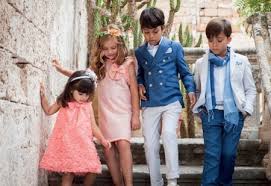 Per “disagio” in psicologia e pedagogia si  considera una condizione legata  soprattutto a percezioni soggettive di malessere,  scaturite dalle difficoltà familiari, di relazione o  scolastiche, all’interno del più generale malessere  esistenziale connesso al processo di costruzione  
dell’identità personale.
Prof. Francesco Cannizzaro – Specialista in Pedagogia, Bioetica e Sessuologia
4/26/2020
1
Il disagio infantile
I sintomi del disagio:
I segnali del disagio:
Ansia
Disturbi psicosomatici
Cambiamenti di umore
Disturbi dell’alimentazione
Irrequietezza
Disturbi del sonno
Diverso è il disagio deviante i cui segnali sono più  facili da cogliere nei comportamenti definiti  disadattivi che si riferiscono al contesto sociale  e/o scolastico.
4/26/2020
2
Il disagio infantile
La psicologia cognitivo - comportamentale
Nell’età  evolutiva fa riferimento alla modificazione graduale del  comportamento a partire della definizione sistematica dei  sintomi e della loro origine.
La TCC (Teoria Cognitiva Comportamentale) aiuta a rendere visibili le dinamiche nascoste di un  determinato comportamento, cercando di conoscere a  fondo i comportamenti divenuti «patologici», aiutando i  genitori e insegnanti a rispondere in modo adeguato al  bisogno espresso.
Questo aiuta a decondizionare gradualmente il  circolo vizioso disfunzionale che ha indotto quel bambino o  quell’adolescente ad apprendere modalità sbagliate di  affrontare della realtà.
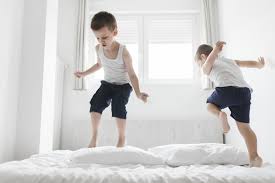 4/26/2020
3
Il disagio infantile
Le manifestazioni del disagio
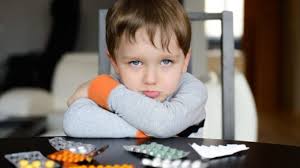 Le manifestazioni di disagio avvengono in modo diverso  in base all’età, ma in ogni caso si esprimono attraverso i  canali comportamentali o fisici.
Vale a dire che un bambino può  manifestare il proprio disagio o attraverso un sintomo fisico  oppure attraverso un disturbo del comportamento.
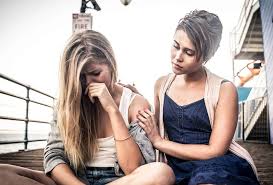 4/26/2020
4
Il disagio infantile
La comunicazione del disagio
Nei bambini la capacità di esprimere un disagio,  difficilmente passa attraverso la via della comunicazione  verbale.
Di solito, essi comunicano il loro disagio con un “proprio”  linguaggio: il malessere non viene espresso attraverso le  parole, ma con sintomi e comportamenti. 
Possono  manifestare il loro disagio attraverso comportamenti di opposizione estrema alle figure adulte di riferimento.
Alcuni esempi: 
capricci interminabili e apparentemente immotivati, 
 mutismo, 
 eccessi di aggressività, 
 difficoltà ad addormentarsi e ad alimentarsi.
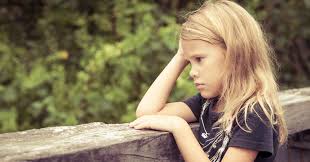 4/26/2020
5
Il disagio infantile
Espressione del disagio anche con manifestazioni somatiche
I bambini, infatti, possono presentare spesso cefalea,  vomito e mal di pancia senza che sia presente un reale  riscontro medico di malattia.
In questa fase di vita, non si è ancora autonomi e la natura  dipendente dei bambini li rende particolarmente sensibili  alle dinamiche familiari, scolastiche e sociali.
Creano  spesso una diretta corrispondenza tra ciò che manifestano  e ciò che accade intorno a loro.
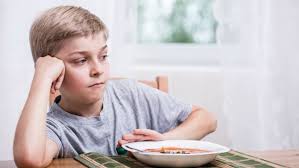 4/26/2020
6
Il disagio infantile
L’incidenza degli stili educativi adottati
Spesse volte non ci pensiamo, eppure, gli stili educativi  sono in realtà in relazione con una certa disfunzionalità  che tende a svilupparsi nel pensiero infantile.
Ad esempio: quando si tende a “somministrare” al bambino una  modalità iperansiosa, fornendogli messaggi che tendono a  porlo in uno stato di allarmismo costante, come se il  pericolo fosse costantemente dietro l’angolo.
Raccomandazioni eccessive anche nelle  pratiche quotidiane più semplici ed immediate: attento  che puoi cadere, non toccare che puoi farti male, attento  che prendi qualche infezione.
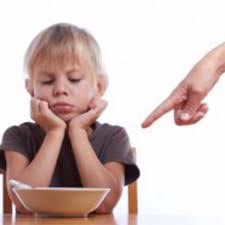 4/26/2020
7
Il disagio infantile
Cresce  con  la paura di sbagliare
Un simile atteggiamento renderà alla lunga il bambino a  sviluppare il timore della disapprovazione che si tradurrà in  paura di sbagliare e in un basso livello di autostima. 
Il  bambino diventerà pauroso, insicuro e soprattutto proteso  verso un’ossessiva ricerca di sicurezza e protezione.
Tutto questo però finirà col rendere il piccolo incapace di  tollerare ed elaborare positivamente anche le frustrazioni e  le normalissime delusioni legate a varie fasi della crescita.
Tende anche a cristallizzare una sorta di egocentrismo, nel senso più dolente e negativo del termine.
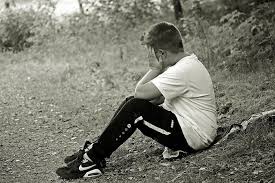 4/26/2020
8
Il disagio infantile
I bambini sono il riflesso dei genitori
Non si deve dimenticare, infatti, che ogni bambino è il  riflesso dell’immagine dell’azione educativa rimandatagli  dai genitori, o da chi per essi, nelle fasi in cui si pongono le basi per la strutturazione della sua  persona.
Per questo, il ruolo della figura parentale, che tende  ad ergersi come giudice insindacabile ed esigente, può  trasmettere al bambino la certezza che il bene andrà  conquistato o “meritato” in base a risultati attesi ed  ottenuti.
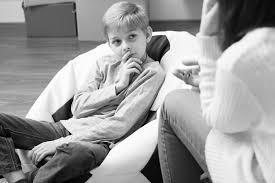 4/26/2020
9
Il disagio infantile
L’incidenza dello stile educativo impartito in famiglia
Lo stile educativo che trasmettiamo ai nostri  bambini incide moltissimo nella comparsa o meno di  disagi oggi all’ordine del giorno, che possono poi  tramutarsi in reali difficoltà relazionali col gruppo dei  pari.
Difficoltà che faranno crescere nel bambino insoddisfazioni di varia natura ed entità.
Ad esempio: 
  rifugiarsi nel cibo, 
difficoltà nell’apprendimento  scolastico, 
 il sorgere di esagerati egocentrismi.
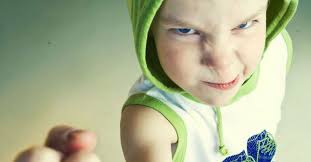 4/26/2020
10
Il disagio infantile
3 campanelli di allarme che possono  nascondere 
un disagio nei bambini
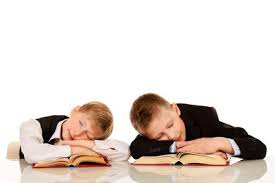 Insonnia
Disturbi del 
comportamento
Disturbi dell’alimentazione
4/26/2020
11
Il disagio infantile
Insonnia nel bambino
Nell’infanzia l’insonnia viene diagnosticata quando è  presente una difficoltà ad addormentarsi e/o la presenza  di risvegli multipli notturni.
Nel bambino il sonno è un processo in evoluzione, in via di  stabilizzazione, per cui si può facilmente instaurare  l’insonnia, legata alla gestione dell’addormentamento e  dei risvegli notturni da parte dei genitori.
Il segnale più importate dell’insorgenza di un disturbo di  inizio e mantenimento del sonno è l’incapacità del  bambino a riaddormentarsi autonomamente.
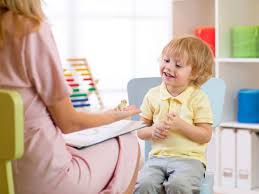 4/26/2020
12
Il disagio infantile
I principali fattori che possono essere causa 
di difficoltà di  sonno nell’infanzia
Inadeguate associazioni al momento di addormentarsi  (occorre abituare il bambino ad associare il sonno con lo  stare nella culla).
Eccessiva assunzione di cibo o di liquidi durante la notte.
3. Dormire nel letto dei genitori.
4. Incubi notturni che possono indurre nel bambino uno  stato d’ansia e di paura al momento di coricarsi per il  timore che si verifichino.
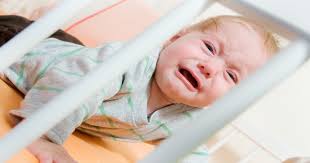 4/26/2020
13
Il disagio infantile
Dai 4 anni in poi i disturbi del sonno sono meno frequenti
Possono verificarsi:
Perché non si è stabilito un limite preciso circa l’orario in cui il bambino deve coricarsi non stabilendo così un rituale favorevole alla preparazione del sonno preparazione del sonno,
per la comparsa della paura del buio o della  solitudine,
per fattori psico-fisiologici legati all’organizzazione  della giornata, alla molteplicità di stimoli che si  trovano intorno e alla routine data dai genitori.
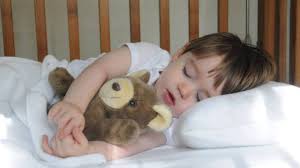 4/26/2020
14
Il disagio infantile
Il disturbo del sonno può avere conseguenze importanti
Si  possono instaurare:
disturbi del comportamento diurno,
disturbi dell’umore,
facile stancabilità diurna e deficit di concentrazione,
disturbi della memoria e dell’apprendimento,
deficit	di	crescita	a	causa	della ridotta	riduzione dell’ormone della crescita,
stress famigliare causato dalla deprivazione di sonno nei  genitori.
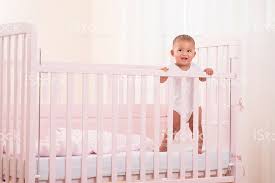 4/26/2020
15
Il disagio infantile
Disturbi del comportamento nel  bambino
Tutti i bambini nell'età infantile hanno alcuni atteggiamenti  che potrebbero essere considerati disturbi o problemi lievi  di comportamento all'interno del processo di maturazione  come persone.
Fra questi comportamenti troviamo: l'opposizione alle  norme, ribellione, disobbedienza, comportamenti  aggressivi lievi.
È importante conoscere le ragioni di questi comportamenti  e sapere come risolverli in tempo visto che, se non si  interviene rapidamente, possono protrarsi in età adulta e  recare disturbi alle abilità scolastiche, lavorative e sociali,  rendendo difficile la vita futura.
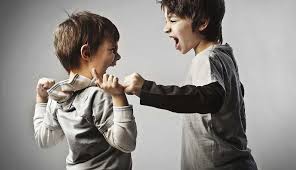 4/26/2020
16
Il disagio infantile
Disturbo da deficit di  attenzione/iperattività
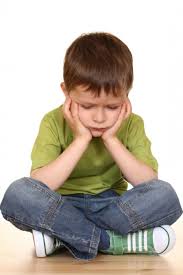 Questo disturbo si caratterizza per un esordio precoce  (entro i primi cinque anni) e per una sintomatologia che  viene raggruppata	in due dimensioni psicopatologiche: disattenzione e impulsività/iperattività.
La disattenzione si manifesta:
 come scarsa cura per i  particolari, 
 distraibilità, 
incapacità a portare a termine le  azioni già avviate, 
mancanza di perseveranza nelle attività  che richiedono un impegno cognitivo o abilità  organizzative.
I bambini appaiono sempre distratti, perdono oggetti  significativi o dimenticano attività importanti.
4/26/2020
17
Il disagio infantile
L’impulsività
Si manifesta come la tendenza a passare da  un compito/attività all’altra senza completarne alcuna,  difficoltà ad organizzare azioni complesse, difficoltà a  rispettare il proprio turno in situazioni di gioco e/o di  gruppo.
Solitamente l’impulsività si associa a iperattività, cioè ad  una attività disorganizzata ed eccessiva 
In classe, ad  esempio, si caratterizza per:
 difficoltà a stare seduti,  
 tendenza a fare rumore, 
 distrarre gli altri, 
 dondolarsi sulla  sedia, 
difficoltà a rispettare le regole, i tempi e gli spazi dei  compagni.
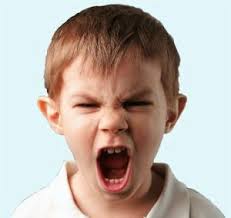 4/26/2020
18
Il disagio infantile
Le principali cause di questi comportamenti
Sono causati da difficoltà oggettive  nell’autocontrollo e nella capacità di pianificazione. 
Molti  di questi bambini hanno difficoltà ad andare d’accordo  con i coetanei e a stabilire con loro rapporti di amicizia  probabilmente perché il loro comportamento è spesso  aggressivo e in generale irritante per gli altri.
In questi bambini è comune una compromissione cognitiva  con ritardi specifici dello sviluppo motorio, del linguaggio e  difficoltà di apprendimento.
Il disturbo tende a persistere in adolescenza ed in età  adulta, ma l’iperattività si manifesta piuttosto come un  senso interiore di irrequietezza.
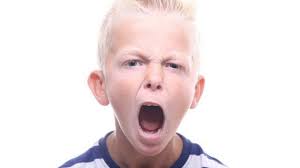 4/26/2020
19
Il disagio infantile
Disturbo della condotta
È caratterizzato da una modalità ripetitiva e ricorrente di  condotta antisociale, aggressiva o provocatoria che  conduce a significative violazioni della legge, delle  principali norme della società o dei diritti degli altri.
Fra i tipi di comportamento considerati sintomatici del  disturbo vi sono:
 la distruzione di oggetti appartenenti ad  altri, 
 frequenti fughe da casa, 
 introduzione nelle proprietà  altrui, 
 furti, menzogne, crudeltà fisica verso le persone e gli  animali, 
 atteggiamento provocatorio, dispettoso e  vendicativo.
Inoltre, il disturbo della condotta può essere limitato al  contesto familiare o può caratterizzarsi per una ridotta  socializzazione. 
In taluni casi il disturbo evolve in un disturbo  
di personalità antisociale.
4/26/2020
20
Il disagio infantile
Mutismo elettivo
Il bambino manifesta una marcata e persistente selettività  nel parlare, mostrando una adeguata competenza  linguistica in alcune situazioni, mentre in altre vi è la totale  assenza del linguaggio.
È in genere associato a marcate caratteristiche di  personalità, come ansia nei rapporti sociali, chiusura,  ipersensibilità ed oppositività.
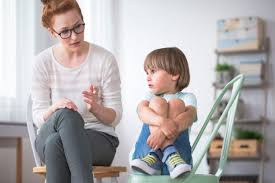 4/26/2020
21
Il disagio infantile
Disturbo reattivo dell’attaccamento
Il bambino manifesta persistenti anormalità nelle relazioni  sociali, soprattutto con le persone che si prendono cura di  lui.
Sono presenti modalità di relazione ambivalenti  comprendenti:
 l’accostamento,
 l’evitamento e la resistenza  al conforto,
 l’insicurezza, 
 una interazione carente con i  coetanei,
 turbe emozionali come infelicità, 
 povertà delle  risposte emozionali, 
 reazioni di chiusura, 
 risposte aggressive.
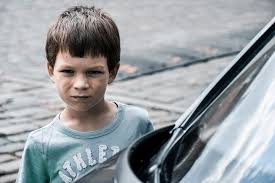 4/26/2020
22
Il disagio infantile
Disturbo disinibito dell’attaccamento
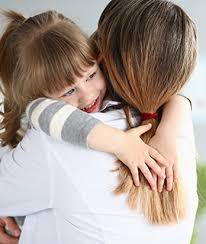 Tale disturbo si distingue per un comportamento di attaccamento diffuso e non selettivo  che inizia solitamente all’età di 2 anni, con tendenza ad aggrapparsi  agli adulti e/o comportamento confidenziale e di ricerca  di attenzione.
Vi è una difficoltà ad instaurare delle relazioni confidenziali  con i coetanei e si associa a disturbi emozionali e  comportamentali.
4/26/2020
23
Il disagio infantile
Disturbi a tipo tic
Disturbi caratterizzati da un movimento o una produzione vocale  involontaria, rapida, ricorrente, non ritmica, che insorge rapidamente  e che non è finalizzata ad uno scopo apparente.
I tic sono vissuti come irrefrenabili, possono essere soppressi per vari  periodi di tempo e sono assenti nel sonno.
Frequentemente si riscontra un’associazione 	con  un’ampia varietà	di disturbi emozionali,  specialmente	disturbi ossessivi	e essere semplici (battere le palpebre, tossire, schiarire la gola)  o complessi (saltare, ripetere parole particolari).
La forma più comune del disturbo è quella transitoria, in cui i tic non  persistono oltre i 12 mesi. 
È frequente soprattutto fra i 4 e i 5 anni con tic  che assumono la forma di ammiccamenti, smorfie facciali o movimenti  della testa.
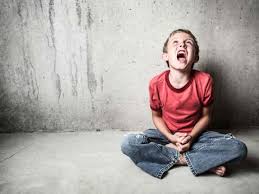 4/26/2020
24
Il disagio infantile
Disturbi dell’alimentazione
Nell’infanzia è molto frequente incontrare alcune difficoltà  nell’alimentazione, molto spesso sotto forma di un  comportamento capriccioso che impedisce un’adeguata  assunzione di nutrimenti.
Ma questo non necessariamente si caratterizza come  patologico.
Perché si possa pensare ad una patologia il rifiuto di cibo o la sovra-alimentazione devono interferire in modo significativo con lo sviluppo, l’acquisizione di peso, o compromettere il funzionamento fisico intellettivo e sociale del bambino.
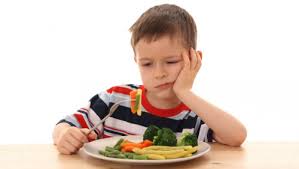 4/26/2020
25
Il disagio infantile
Le manifestazioni sono variabili e specifiche dei primi anni  di vita
La variante iperfagica si caratterizza per una assunzione  eccessiva e irregolare del cibo.
La variante ipofagica si caratterizza per rifiuto del cibo,  comportamento alimentare estremamente capriccioso,  oltre i limiti della norma per intensità e durata (oltre un  mese).
Nonostante una adeguata disponibilità di cibo e la  presenza di una persona competente che si prende cura  del bambino.
In assenza di una malattia organica o disturbi  psichici più ampi.
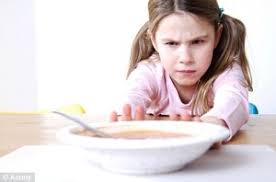 4/26/2020
26
Il disagio infantile
La pica
E’ caratterizzata da una assunzione continuativa  per almeno un mese di sostanze non alimentari (ad  esempio terra, intonaco sbriciolato dal muro, pezzettini di  carta, talco), non dovuta ad altri disturbi quali autismo,  disturbi intellettivi, o altro.
Il disturbo deve essere diagnosticato dopo i due anni di  età, in quanto prima potrebbe essere confuso con la  normale attività di esplorazione che i bambini più piccoli  fanno portando tutto alla bocca, il che a volte può  concludersi in una involontaria ingestione.
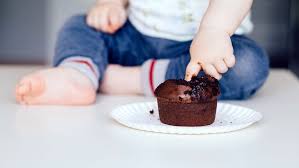 4/26/2020
27
Il disagio infantile
Occorre non drammatizzare
Il disagio può essere visto come una conseguenza “normale” per sopravvivere ad ambienti eccessivamente stressanti, richiedenti, omologanti, instabili. 
Allora, non dovremmo chiedere ai bambini di adattarsi al caos che li circonda, proponendo loro soluzioni terapeutiche e farmacologiche facendoli diventare casi da guarire, piuttosto tentare di modificare ciò che sta loro intorno, intervenendo sui sistemi nei quali sono inseriti – famiglia, scuola, comunità -. 
Per primo, garantire loro relazioni e ambienti sicuri e stimolanti dai quali attingere risorse sane, assicurare una vita infantile naturale fatta di gioco, attività all'aria aperta, movimento, natura, socialità, spontaneità.
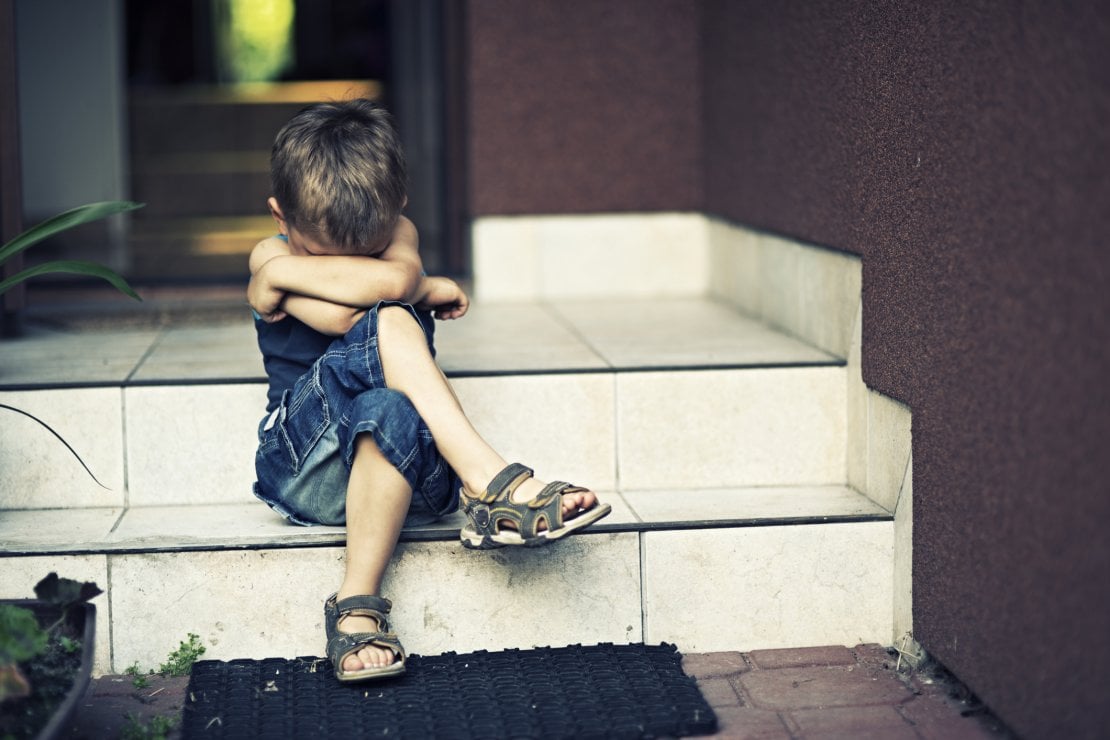 4/26/2020
28
Il disagio infantile
Per concludere
Bisogna prendersi cura dei bambini con un'educazione coerente ed efficace, abbandonando l'idea che ciò che non si comprende, disturba o è diverso, debba essere curato. 
Sono i nostri modi di relazionarci ai figli e gli ambienti che proponiamo loro, eventualmente, a dover essere rivisti. 
In molti casi sono proprio i genitori a dover chiedere aiuto.
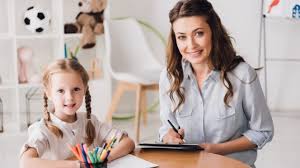 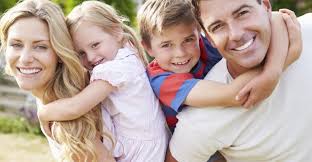 FINE
4/26/2020
29